A neuropszichológia elméleti modelljei, neuropszichológiai eljárások összeállította: Pék Győző
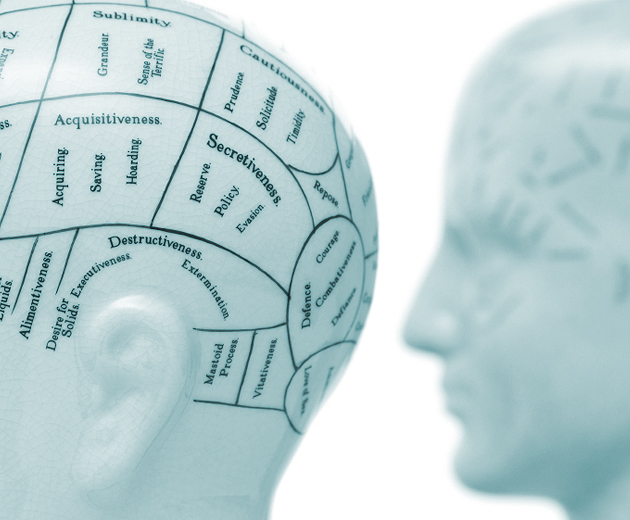 tudományos neuropszichológia alapjai
a XIX. század közepén tett felfedezések alapozták meg. 

1863-ban Paul Broca leírt egy balfélteke sérültet, aki nem tudott beszélni. 

Amerikában leirtak egy híres esetet, Phineas Gage vasúti munkásét, akinek fején egy vasrúd hatolt át, megsértve a frontális lebenyét. A beteg túlélte a károsodást és meglepő személyiségváltozáson ment keresztül, ma úgy mondanánk, pszeudopszichopátiás személyisége alakult ki 
(ma frontális szindrómának nevezzük a jelenséget).
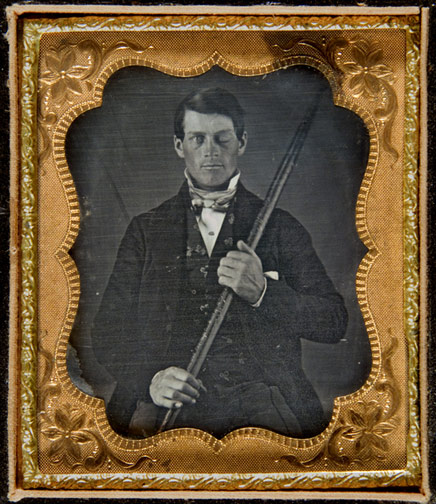 lokalizációs elv/  irányzat
1874-ben Wernicke leírt egy beteget aki a bal szuperior parietális lebenyén bekövetkezett sérülés következtében elvesztette beszédértését. 

Ezt követően beindultak a neurológusok és számos pszichikus funkciót véltek lokalizálni az agyban.
antilokalizációs vagy holisztikus irányzat
Hughlin Jackson (1860) leírt egy beteget, aki balfélteke sérülés miatt elvesztette beszédképességét, de erős felindulásban tudott szavakat kimondani
 megfogalmazta, hogy egy dolog azonosítani a beszédet károsító agyterületeket, és más dolog lokalizálni a beszédfunkciót magát. 

 az agy, mint egész vesz részt a pszichikus funkciók létrehozásában, s e komplex működés egyes „állomásai” sérülhetnek, s ennek látjuk a tüneteit.
Neuropszichológiai modellek
-kísérleti neuropszichológia, az agy és viselkedés kapcsolatának általános törvényszerűségeket kutatja,
célja: agyi funkciók megértése, új terápiás stratégiák kidolgozása

klinikai neuropszichológia, amely tesztekkel próbálja bejósolni a viselkedésből az agyi károsodás helyét, mértékét, prognózisát (célja: mérés, rehabilitáció) 

viselkedésneurológia
Klinikai neuropszichológia
Az előfutára Halstead , aki Amerikában 1935-ben egy 10 feladatból álló feladatsort állított össze, amelyben minden feladat 0.1 pontot ért, és ha a beteg nem érte el a 0.5 értéket, akkor organikusnak lehetett tekinteni.
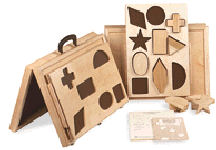 A mai neuropszichológiai módszerek
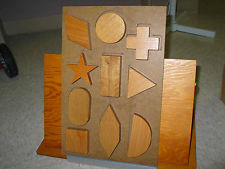 előírt feladatokat meghatározott sorrendben, 
esetleg időre kell a betegnek elvégeznie, 
standard módon pontozzák, 

eredményét összevetik olyan betegek eredményével, akiknél idegsebészeti és egyéb eljárásokkal jól lokalizált sérülések kapcsán már bemérték a tesztben nyújtott teljesítményt

standard, megismételhető, kvantifikálható. 
dimenzionális megközelítés, amely azt kérdezi: mennyire károsodott?
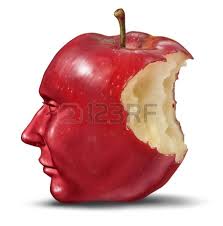 a statisztikai mérőszámok mögött elvész az egyedi sérült specialitása,
!!!!!!????
Viselkedésneurológia 


Legmarkánsabb képviselője Alexander R. Lurija. 
A viselkedésneurológia eredeti kérdésfeltevése az, hogy egy funkció ép-e vagy károsodott. 
Ez a dichotóm szemlélet.
Klinikai neuropszichológia és viselkedésneurológia
A két módszer/szemlélet egyesítését végezte el Lurija, amikor egyfelől 
standard eszközöket használt, másfelől minőségileg elemezte a 
károsodásokat jellegét. 

fő módszere az esetelemzés
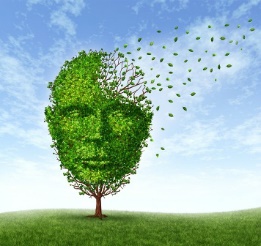 egy afázia teszttel vizsgálunk valakit, nézzük, hogy tárgyak felmutatására, diktálásra és másolásra milyen teljesítményt nyújt. Ezt pontozhatjuk, objektíválhatjuk. 
De azt mérjük, mit nem tud a beteg. 

Ezzel szembe állítható az a megközelítés, amely azt kérdezi, mit tud a beteg? Vagyis pl. módosított körülmények közt nem képes-e mégis megoldani a feladatot. 

A megfigyelt specifikum csak erre a betegre lesz érvényes, ez az esetelemzés lényege, a mennyiségi-minőségi leírása adott betegnek.
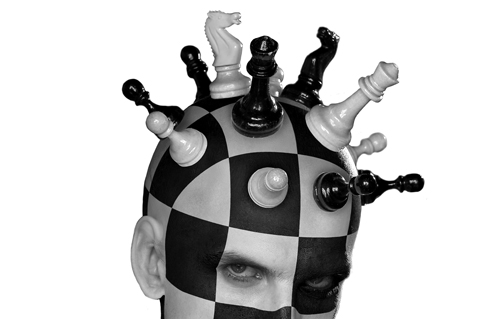 egy agyi károsodás hatására megjelenő viselkedés vagy deficit nem egyszerűen az adott terület „kiesési” tünete, hanem valójában az agy egészének kompenzatórikus működése
Funkcionális rendszerek
a pszichikus funkciók alapját funkcionális rendszerek bonyolult együttműködése képezi

„a magasabb pszichikus funkciók lokalizációja az agykéregben rendszerjellegű”, részfunkciók összejátszásából alakul ki dinamikusan. 

ugyanaz a pszichikus funkció eltérő agysérülések hatására is sérülhet
egyazon sérülés különféle funkciókat károsít, következtetni tudunk e terület funkciójára, és fordítva, amikor azonos funkció sérül külünféle agyterületek károsodása folytán, 
akkor az adott pszichikus funkció részfunkció elemzését tudjuk elvégezni.
Funkcionális blokkok (Lurija)
1, energetikai blokk: agytörzs, formáció retikuláris valamint az ősi (mediális és bazális, másként limbikus rendszer) kérgi képződmények. Ezek biztosítják a kéreg magasabbrendű központjainak a szükséges tónust 

sérülése labilissá teszi a figyelmet, fáradékonnyá válik a beteg. miközben az észlelés és mozgatóműködések épek, az éberség károsodik
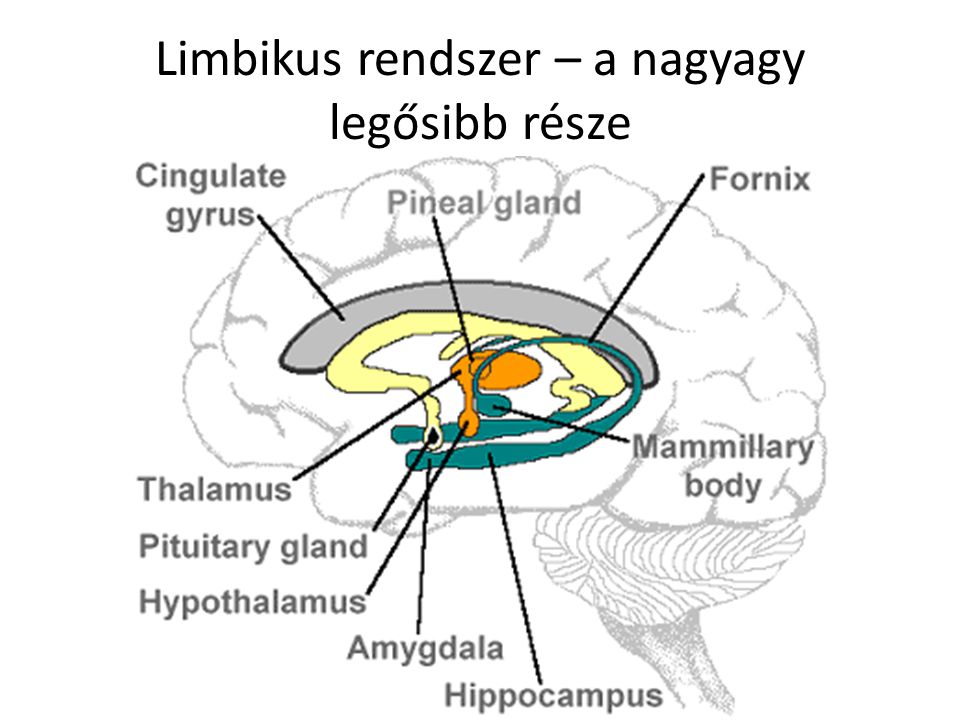 2, információ feldolgozás és tárolás: ez az agy hátsó területeit foglalja magába (fali, halántékli, nyakszirti lebenyek) 






sérülése az észlelést, felismerést, emlékezést károsítja.
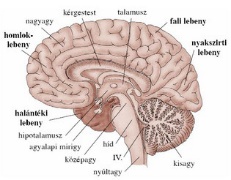 3, végrehajtó blokk: frontális lebeny, amely tervez, programoz, 
ellenőrzi a végrehajtást 


sérülése nem érinti az észlelést, de károsodnak a mozgástervezés, kivitelezés funkciói.
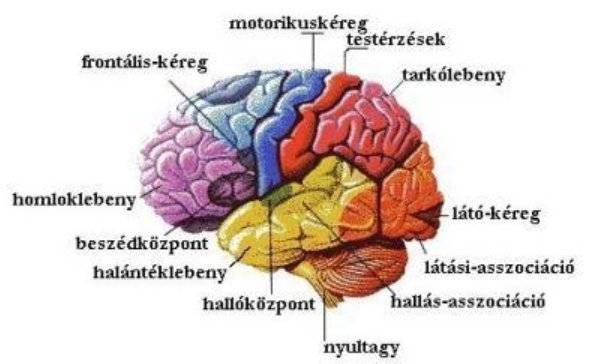 Alapvető neuropszichológiai fogalmak
Modularitás (anatómiai és funkcionális): -az agy anatómiai és funkcionális modulokban szerveződik (pl. a beszéd produkciójáért a bal oldali prefrontális kéregben található Broca terület felelős)
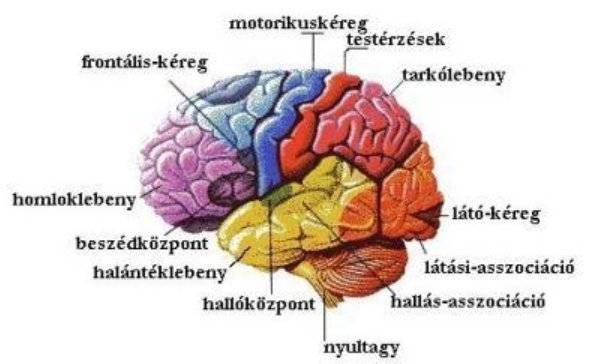 Egyéni különbség:- egyéni diszfunkció mintázat, egyéni elsajátítási 
mintázat 

Plaszticitás: -a fejlődés során (pl tanulás) vagy sérülés következtében az agy újraszerveződhet és új modulok (idegi kapcsolatok) képződhetnek. Egész életen át tart, bár időskorban csökkenő tendenciát mutat.
A szimptóma
A tünet nem vezet el automatikusan a sérülés lokalizációjához 

A tünet részletes analízise, struktúrájának megértése, vagyis, hogy egy cselekvés végrehajtásának mely láncszeme sérült, segít megtalálni a sérülést okozó részfunkciót és annak agyi megfelelőjét. 
Ez  a minőségi elemzés csak valószínűsíti a lokalizációt. 

Adott részfunkció lokalizációját akkor tudjuk bizonyítani, ha különböző szimptómákban rábukkanva e részfunkció károsodására, mindig ugyanaz az agyterület merül fel lehetséges lokalizációként.
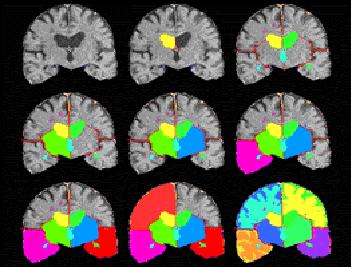 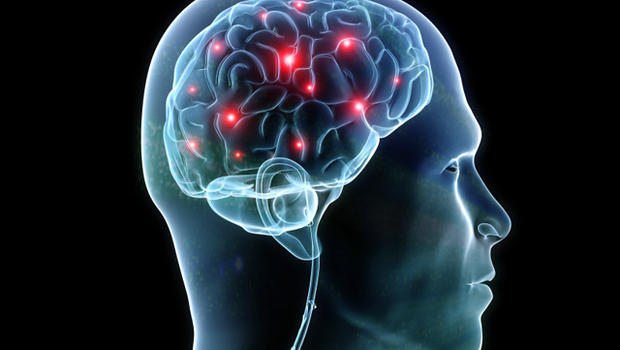 A szimptóma minőségi elemzését követi a szindróma teljes leírása, vagyis az adott részfunkció kieséséhez tartozó szimptóma együttes részletes elemzése.
Asszociáció:Egy adott agyi terület sérülése amely többféle tünetet okoz (ezek sajátos kombinációban jelentkeznek, szindrómák formájában) = Az X (pl: okcipitális lebeny) sérülése az A, B, C funkciók sérülését okozza
Alapvető neuropszichológiai fogalmak
Disszociáció: A páciens károsodott teljesítményt mutat az egyik feladatban, de más feladatban normálisan teljesít. ( Például a vaklátás:- Percepció károsodik: a páciens vaknak érzi magát. A mozgás érzékelése viszont jobb a véletlen szintjénél) A vizsgált feladatok különböző neurális hálózatoktól függnek 
Kettős disszociáció: asszociáció és disszociáció együtt
Alapvető neuropszichológiai fogalmak
Lateralizáció: Hasitott-agy kutatások >>>>>>a két agyi félteke különböző képességekért felelős. 
Legtöbb embernél a nyelvi képességekért többnyire a bal agyfélteke felelős, amely főként a logikai, szimbolikus és szekvenciális feladatokra specializálódott. 
A jobb félteke viszont a téri-vizuális képességekért felelős, valamint az arcfelismerésért, kreativitásért, művészet és zene értékeléséért. 
A legtöbb mentális aktivitás során azonban a két félteke partnerként működik együtt
Alapvető neuropszichológiai fogalmak
Degeneráció>>>>>regeneráció>>>>>>>>> reorganizáció 

KIR-t ért károsodásra kialakuló idegrendszeri változások 
neuroplasztikus válaszok
Neuropszichológiai mérési eljárások
1, Diagnózis:  a háttérben húzódó probléma meghatározása. 

2, Leírni bármilyen neuropszichológiai károsodás természetét és ennek hatását az egyénre: rehabilitáció

3, Változás mérése:. Pl. meghatározni egy műtéti eljárás következményeit, vagy felmérni egy kognitiv fejlesztő tréning hatását 
 
4, A mérés történhet kutatási célból is, ha specifikus lézió, betegség hatását akarjuk mérni.
Mit vizsgálunk?
Kognitív folyamatok érintettsége 

Milyen a mozgása? 

Milyen a testképe és az énképe? 

Érzelmi folyamatok (agresszió, szorongás, depresszió, indokolatlan felhangoltság, kényszersírás-, kényszernevetés) 

Személyiség
Vizsgálható-e egyáltalán? 

Orientált-e? (térben, időben, önmagára- és másokra nézve) 

Együttműködik-e? 

Motiváció (gyógyulási-, indítatási-, feladatvégzési- ) és alapvető szükségletek 

Van-e betegségbelátás?
Diagnosztikus mérések
Tesztek


Agyi képalkotó eljárások 

nem mindig hozzáférhetők, drágák, egy előzetes vizsgálódás szükséges lehet. 

sok neurológiai probléma kimutatására a képalkotó eljárások nem alkalmasak
Képalkotó vizsgáló eljárások 2 csoportja
Strukturális (belső szerkezetről statikus kép): 

CT(komputer tomográfia),MRI(m.r.kép), MRS (mágneses rezonancia spektroszkópia)      kiterjedtebb struktúrákat képesek vizualizálni. 

Funkcionális:
Az  agy működésének speciális aspektusát jeleníti meg. 
SPECT, PET, fMRI  >>>> hatékonyan időbeli állapotváltozásokat követ

Pszichofiziológiai vizsgálómódszer: pl EEG, magnetoenchefalográfia
Tesztcsomag vs. individuális megközelítés
nagy tesztcsomagok pl Lurija-Nebraska 
előnyeik:  széles körben mérik fel a funkciókat és nagy mintán validáltak. 
 hátrányuk:  sok időt vesznek igénybe, és gyakran nem nyújtanak adott területről részletes információt

egyénített/individuális megközelítés 
előnye: sokkal gazdaságosabb,  kulcskérdésre ad választ, rugalmas 

hátránya: hogy ha az eredeti kérdésre választ kaptunk, esetleg túl gyorsan befejezzük a vizsgálódást
Neuropszichológia eszköztára
Viselkedés megfigyelése 
Anamnézis és heteroanamnézis 
Neuropszichológiai vizsgálóeljárások 
Kérdőívek 
Képalkotó eljárások (EEG, MEG, fMRI)
közvetett  az agyi sérülés és a kialakuló deficit kapcsolata
premorbid (sérülés előtti) intellektuális színvonal 

premorbid személyiség (szorongó alkatúaknál nagyobb mértékű az intellektuális hanyatlás, mint a premorbide kiegyensúlyozottaknál) 

társuló pszichiátriai zavarok (szorongás, depresszió) 

szociális környezet (támogató vagy elutasító )
Vizsgálandó kognitív folyamatok
memória és tanulás 
praxis 
ideomotoros,
ideátoros, konstrukciós, orális, dinamikus praxis
számolás
gondolkodás 
analógiás gond., 
problémamegoldó gond
képzelet 
kontrollfolyamatok
figyelem (fókuszálás, fenntartás, váltás, megosztás, stb.) 
percepció (vizuális, auditoros, taktilis, testérzékelés) 
időbeli és térbeli (konkrét térben, elvont térben) tájékozódás 
beszéd (beszédmegértés, beszédprodukció) 
olvasás (hangos, néma) 
írás (spontán, diktálás, másolás )
A teljes körű kognitív térképezés hosszú folyamat. Csak akkor tegyük ki ennek a beteget, ha számára is közvetlen haszon származik belőle!
Agnózia
görög eredetű szó, jelentése: „tudás nélküli, ismeret nélküli” az észlelésirendszer zavara: általában modalitás-specifikus felismerési nehézséget jelent. Tárgyak, szimbólumok, hangok és egyéb érzetek felismerési zavara jól működő szenzoros funkciók mellett. Az elnevezést először Sigmund Freud használta az1891-es, afáziáról szóló neuropszichológiai munkájában.
afázia
összefoglaló elnevezése mindazon beszédzavarnak, amelyek organikus agyi sérülés következtében jönnek létre.  
görög eredet: aphasia >>>>>> beszédtelenség.
az afáziának több formáját lehet megkülönböztetni:
szenzomotoros
motoros
szemantikus
szintaktikai
Huntington szindróma
gyors lefolyású, idegrendszeri megbetegedés, mely az agyban található bizonyos idegsejtek elhalásával jár
a beteg akaratlan mozgásokat, érzelmi kitöréseket és szellemi leépülést tapasztal.A Huntington-kór örökletes betegség, melynek tünetei leginkább 40 éves kor körül jelentkeznek.
Parkinson-kór
reszkető bénulás (paralysis agitans) az Alzheimer-kórhozhasonlóan 
lassan előrehaladó, dege­neratív idegrendszeri betegség. 
Az orvostudomány mai állása szerint gyógyíthatatlan.
Creutzfeld-Jakob betegség
(CJB) ritka, halálos kimenetű, ismeretlen eredetű, központi idegrendszeri sorvadás. 

CJB-nek nevezzük a szarvasmarháknál előforduló szivacsos agyvelőgyulladás (Bovin Spongiform Enkefalopátia=BSE, "kergemarha-kór") embereknél előforduló formáját. 

A betegséget elsőként H.G. Creutzfeld (1920) és A. Jakob (1921) figyelte meg. Az idegrendszer boncolásakor az agy állományának szivacsos felritkulása észlelhető, innen származik a betegség elnevezése
Pick kór
A betegséget először 1892-ben Arnold Pick írta le. 
Demens betegek agyszöveteit elemezve az idegsejtekben nagy, kerek fehérje lerakódásokat fedezett fel, melyek az idegsejtek puffadásához és pusztulásához vezettek. 
Ezek a lerakódások az agy több területén is megjelennek. 
A betegség jellemzően 65 éves kor előtt jelentkezik, kialakulásának oka jelenleg nem ismert.  
Az idő múlásával a tünetek fokozatosan romlanak.
gliózis
olyan gliasejtek felhalmozódása, amelyek az elpusztult neuronok törmelékeit távolítják el. 
A gliózis tipikusan idegsejt-károsodásra adott válasz, felfedezhető stroke-ot követően, illetve szklerózis multiplexben. 
A reaktív gliózis a központi idegrendszer sérüléseit követő jellegzetes elváltozás,
az idegszövet reakciója, amelyben a fő szerepet az asztroglia játssza. A reaktív gliózistrégóta felelősnek tartják azért, hogy a központi idegrendszer sérüléseit nem követi azagypályák regenerációja.